ΕΦΑΡΜΟΓΕΣ ΑΝΑΛΥΣΗΣ ΠΟΛΙΤΙΚΟΥ ΛΟΓΟΥ
ΣΩΤΗΡΗΣ ΣΤ. ΛΙΒΑΣ
ΡΗΤΟΡΕΙΑ
Δικανικός Λόγος: η πιο καθαρή μορφή μονομαχίας στο μη αθλητικό πεδίο
Ισοκράτης: η εκπαίδευση συνδέεται άρρηκτα με την πολιτική δράση, που ταυτίζεται με την εν κοινωνία βιωτική διαδικασία
Αριστοτέλης: το αντικείμενο της ρητορείας δε είναι να πείσεις τον άλλο, αλλά να ανακαλύψεις τα κατάλληλα σε κάθε περίσταση μέσα για να πείσεις (το δεύτερο εμπεριέχει γνώση και μάθηση).
Η ρητορική έπαιζε τον κύριο ρόλο στην εκπαίδευση στον ελληνικό και ρωμαϊκό κόσμο.
Ο Ισοκράτης (στον Νικοκλή και την Αντιδόση) βλέπει στον λόγο τη βάση του πολιτισμού.
Κουιντιανός: η ρητορική είναι η bene dicendi scientia (επιστήμη ή τέχνη;)
ΤΑ 5 ΜΕΡΗ ΤΗΣ ΡΗΤΟΡΙΚΗΣ
Εύρεσις: το αντικείμενο της ομιλίας (δεν πρέπει να το χάνουμε ποτέ από τον νου μας)
Τάξις: διάταξη του λόγου (το ένα οδηγεί στο άλλο αβίαστα)
Λέξις: ύφος (όλα μπορούν να έχουν τον ρόλο τους – απαιτούνται αλλαγές και αυξομειώσεις συναισθηματικής έντασης)
Μνήμη: μνημονικές τεχνικές (επίκληση στοιχείων που μπορεί να επηρεάσουν τον άλλο – συνεχής προσπάθεια να μην πέσουμε σε αντιφάσεις)
Υπόκρουσις: παρουσίαση (το στήσιμο, τα χέρια, τα ρούχα, το πρόσωπο, η φωνή)
Ο ΡΟΛΟΣ ΤΗΣ ΑΛΗΘΕΙΑΣ
Πρωταγόρας: δεν υπάρχει απόλυτη αλήθεια
Μεταμοντέρνα σκέψη: Ντελέζ, Μποντριγιάρ, Ντεριντά, Φουκώ
Γοργίας: τίποτε δεν υπάρχει, αν υπάρχει δε μπορεί να γίνει κατανοητό, αν μπορούσε να γίνει κατανοητό δεν θα μπορούσε να μεταφερθεί
Πλάτων: η ρητορική ασχολείται μόνο με πίστη και ψευδαίσθηση, όχι με γνώση (Νίτσε: το τέλος της αρχαίας ελληνικής σκέψης)
Ισοκράτης: μόνο το πιθανό μπορεί να γίνει γνωστό και αυτό παρουσιάζουν οι ρήτορες.
Ισοκράτης: ο καλός ρήτορας πρέπει να είναι καλός όχι μόνο τεχνικά, αλλά και ηθικά και να κατανοεί την ισχύ του και τη σημασία της ισχύος του.
Σχέση δικανικού – πολιτικού λόγου.
Σημασία νομικής σκέψης (επικέντρωση σε αυτό που κάθε φορά έχει σημασία)
Παρουσίαση διάφορων πλευρών της αλήθειας (το ανέκδοτο με τον ελέφαντα και τους σοφούς)
Ο λόγος βεβαίως δεν εμπεριέχει μόνο γλωσσικά στοιχεία. 
Discourse, narratives και paradigms
Σχέση λόγου, αναπαραστάσεων και πολιτικής: Σχολή Φρανκφούρτης (Μπρωντέλ, Αντόρνο, Χορκχάιμερ, Μπουρντιέ, Χάμπερμας): ο λόγος και η ισχύς
Γκράμσι και Φουκώ: η γλώσσα ως στοιχείο ηγεμονίας
Σαίντ: Οριενταλισμός – λόγος και αποικιοκρατία
Λεβί Στρως: ο χώρος και ο χρόνος ως κοινωνικές κατασκευές (κονστρουκτιβισμός)
Η γλώσσα ως κοινωνικό φαινόμενο (Halliday)
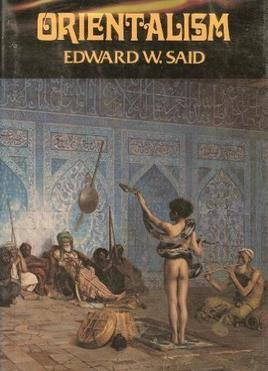 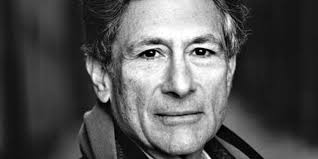 ΓΛΩΣΣΑ ΚΑΙ ΕΘΝΟΣ
Η γλώσσα ως μέσο εθνοκατασκευής (Σαμπίνο Αράνια και βασκικά, τα εβραϊκά ως κύριο όπλο του σιωνιστικού κινήματος)
Γλώσσα και μειονότητες (ΧΠΜΓ)
Γλώσσα και κοινωνικές μειονότητες (Καλιαρντά, Polari)
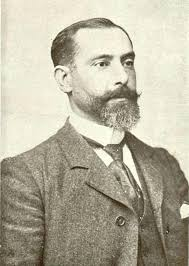 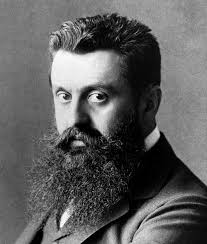 Discourse – Critical discourse
To στοιχείο του “critical” (geopolitics – discourse)
Discourse analysis
Η κριτική ανάγνωση των ειδήσεων: τι υπάρχει και τι εξαφανίζεται (π.χ. η επίθεση στη Λυών)
CRITICAL DISCOURSE ANALYSIS
Προσοχή στους όρους που εμφανίζονται ξαφνικά και εμπεδώνονται (καθώς και στην ιστορικότητά τους): μεταναστευτικές ροές, ευρωπαϊκός τρόπος ζωής, κοινωνική απόσταση,ριζοσπαστικοποίηση, ισλαμοφοβία, ομοφοβία, πολιτική ορθότητα, λόγος του μίσους.
ΠΛΑΝΟ ΜΑΘΗΜΑΤΩΝ
η εξέλιξη του ισλαμιστικού λόγου
Το hate speech ως δομικό στοιχείο του λόγου του Ερντογάν
Ο λόγος της γενοκτονίας
Ισλαμοφοβία και αντισημιτισμός
Πολιτική ορθότητα
ΘΕΜΑΤΙΚΕΣ ΕΡΓΑΣΙΩΝ
Πολιτική, βία και λόγος
Αναπαραστάσεις και απεικονίσεις (Imagology): δείκτες, χώρες, εξωτερική πολιτική
Επικοινωνία κοινωνικών μηνυμάτων
Τρομοκρατία, εξτρεμισμός και λόγος
Η εξέλιξη του ακροδεξιού λόγου
Πιθανά θέματα εργασιών
Μειονότητες στον ελληνικό ή/και διεθνή κινηματογράφο, τηλεόραση, ΜΜΕ, λογοτεχνία (Εβραίοι, Ρομά, ομοφυλόφιλοι, διεμφυλικοί, ξένοι, Καθολικοί): σε περιόδους ακμής και πίεσης
Απεικόνιση συγκεκριμένων χωρών/εθνών στον ελληνικό ή/και διεθνή κινηματογράφο, τηλεόραση, ΜΜΕ, λογοτεχνία
Απεικόνιση της Ελλάδας/των Ελλήνων στα ευρωπαϊκά/διεθνή ΜΜΕ, ταινίες, σειρές μετά την οικονομική κρίση
Συστήματα πρόβλεψης ριζοσπαστικοποίησης
Ο λόγος της μετανάστευσης, ο λόγος της απειλής (Τουρκία)
Ο συνωμοσιολογικός λόγος της καραντίνας
Αντιμετώπιση του κορωνοϊού: κοινωνικά μηνύματα στην τηλεόραση
Ο λόγος του κορωνοϊού στην Ελλάδα, τη Γαλλία, το Ηνωμένο Βασίλειο, τις ΗΠΑ
Ο ιδεολογικός λόγος των κομμάτων μέσα από τα σάιτ τους
Ο ακροδεξιός λόγος: σύγκριση του ιδεολογικού λόγου συγκεκριμένων κομμάτων
Απεικόνιση Εκκλησίας σε ΜΜΕ, ταινίες, λογοτεχνία στην Ελλάδα …
Αντιμετώπιση του αντισημιτισμού στην Ευρώπη, την Ελλάδα …
Ομάδες συμφερόντων, ΜΚΟ, επιχειρήσεις, μη θρησκευτικές οργανώσεις (Μασονία) (αναπαραστάσεις)